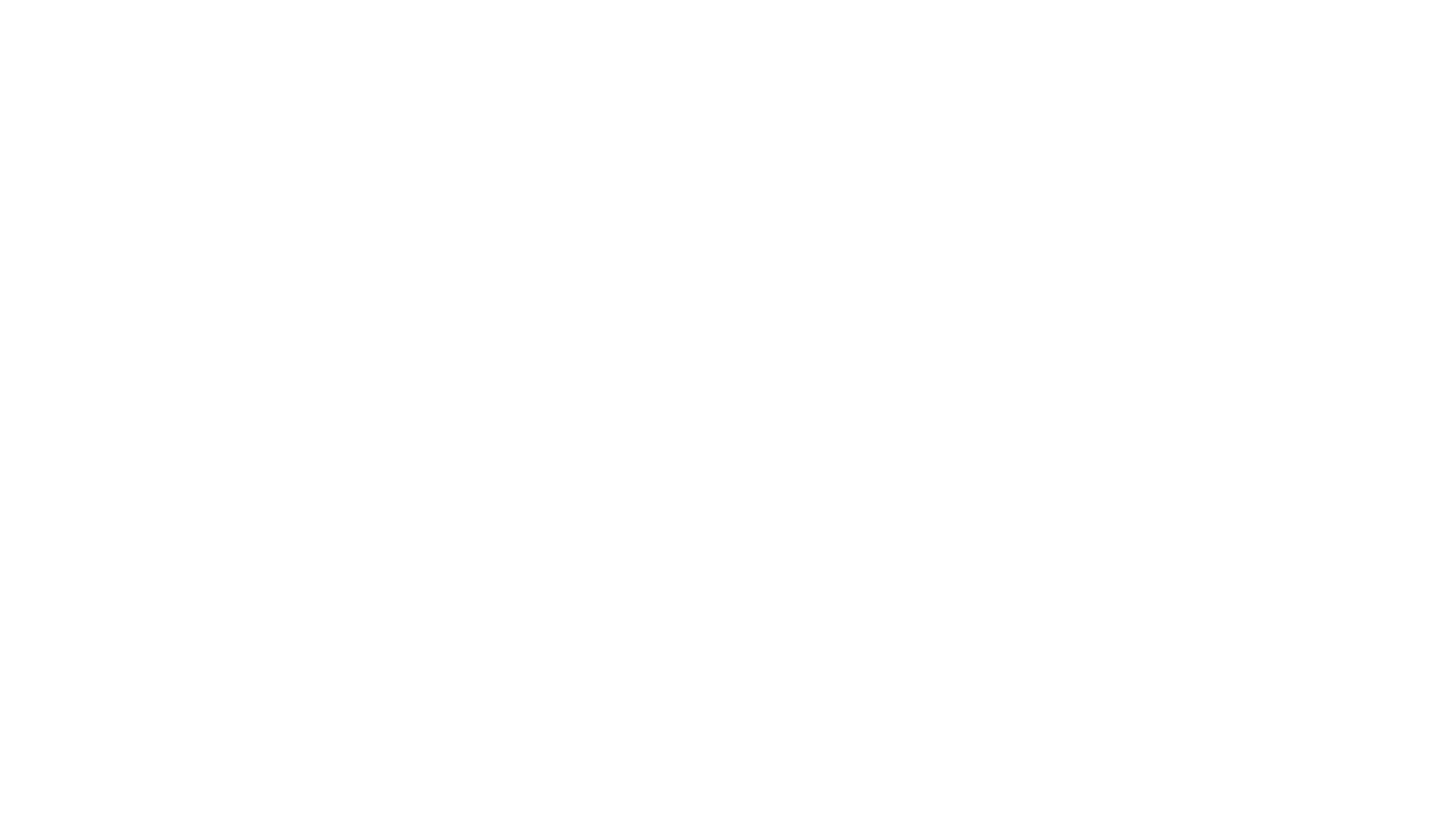 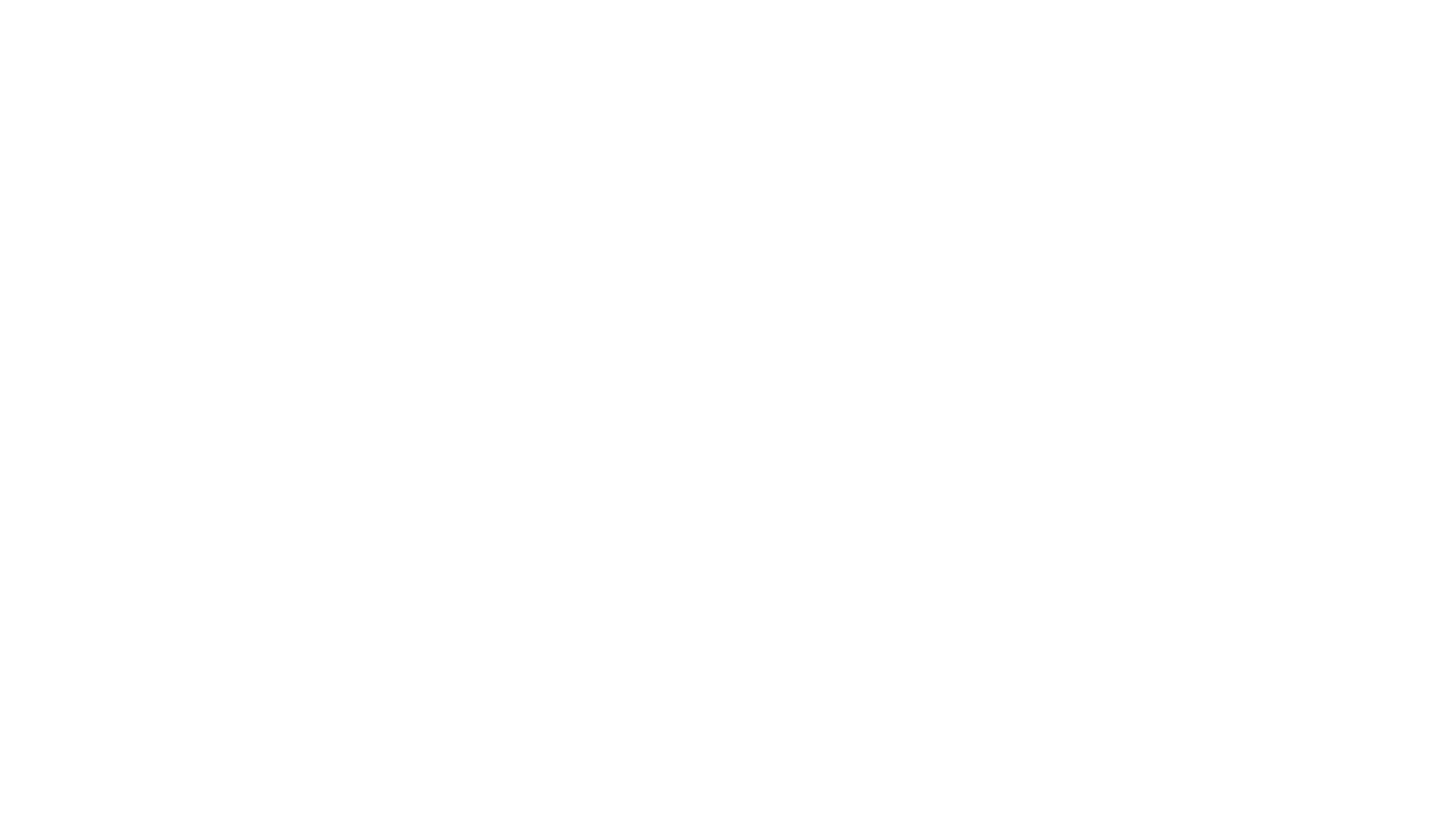 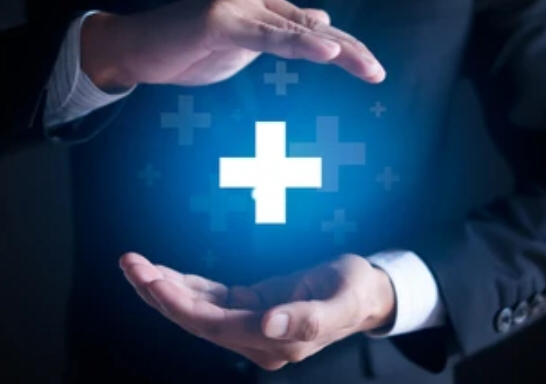 Gesundheit und Wohlergehen im sinne der Gerechtigkeit
Was behandeln diese Ziele ?
Mütter- (3.1) und Kindersterblichkeitsratensenkung (3.2) 
Beseitigung von Hauptkrankheiten (AIDS, Tuberkulose, Malaria, etc.) (3.3)
Frühsterblichkeit aufgrund nichtübertragbarer Krankheiten und psychische Gesundheit (3.4)
Substanzmissbrauch (3.5)
Todesfälle/Verletzungen durch Verkehrsunfälle (3.6) 
Zugang zu sexual- und reproduktionsmedizinischer Versorgung (3.7)
Allgemeine Gesundheitsversorgung und Zugang zu hochwertigen Gesundheitsdiensten. Leichter Zugriff an Arzneimittel(3.8)
Todesfälle/ Erkrankungen durch Luft-, Wasser- und Bodenverunreinigungen (3.9)
Eindämmung des Tabakgebrauchs (3.a)
Forschung/ Entwicklung von Impfstoffen/ Medikamenten in Entwicklungsländern (3.b)
Stärkung von Gesundheitsfinanzierung und Qualifizierung von Gesundheitsfachkräften in Entwicklungsländern (3.c)
Kapazitäten in Bereichen Frühwarnung und Management von Gesundheitsrisiken (3.d)
Warum ist Gesundheit für jeden wichtig und was hat es mit Gerechtigkeit zu tun?
Familienplanung einfacher durch Senkung der Mütter- und Kindersterblichkeit
Jeder hat ein Recht auf Immunität gegen Krankheiten (z.B. durch Impfungen)
Gesundheit eine der höchsten Priorität im Leben (Bedürfnispyramide) 
Mensch hat recht auf Gesundheit (Artikel 3 GG) 
Keiner hat es verdient nicht gesund zu sein 
Gesundheit Basis für alles. Gesundheit essenziell um Ziele zu verwirklichen bzw. weiterzuarbeiten.
Was soll jetzt/ in der Zukunft getan werden um diese Ungerechtigkeit zu beseitigen?
Es sollten In jedem Land gleich viele Ressourcen im Hinblick auf Arzneimittel vorhanden sein (gleich je nach Bevölkerung)
Gesetze sollten überschrieben werden und an die Aktuelle Lage der Bevölkerung angepasst werden
Mehr Geld sollte in Pharmazie investiert werden
Es gibt schon mehrere Projekte fürs verbessern der Kranhenhäuser etc.
Quellen
https://www.globaleslernen.de/sites/default/files/files/pages/broschuere_sdg_unterziele_2019_web.pdf